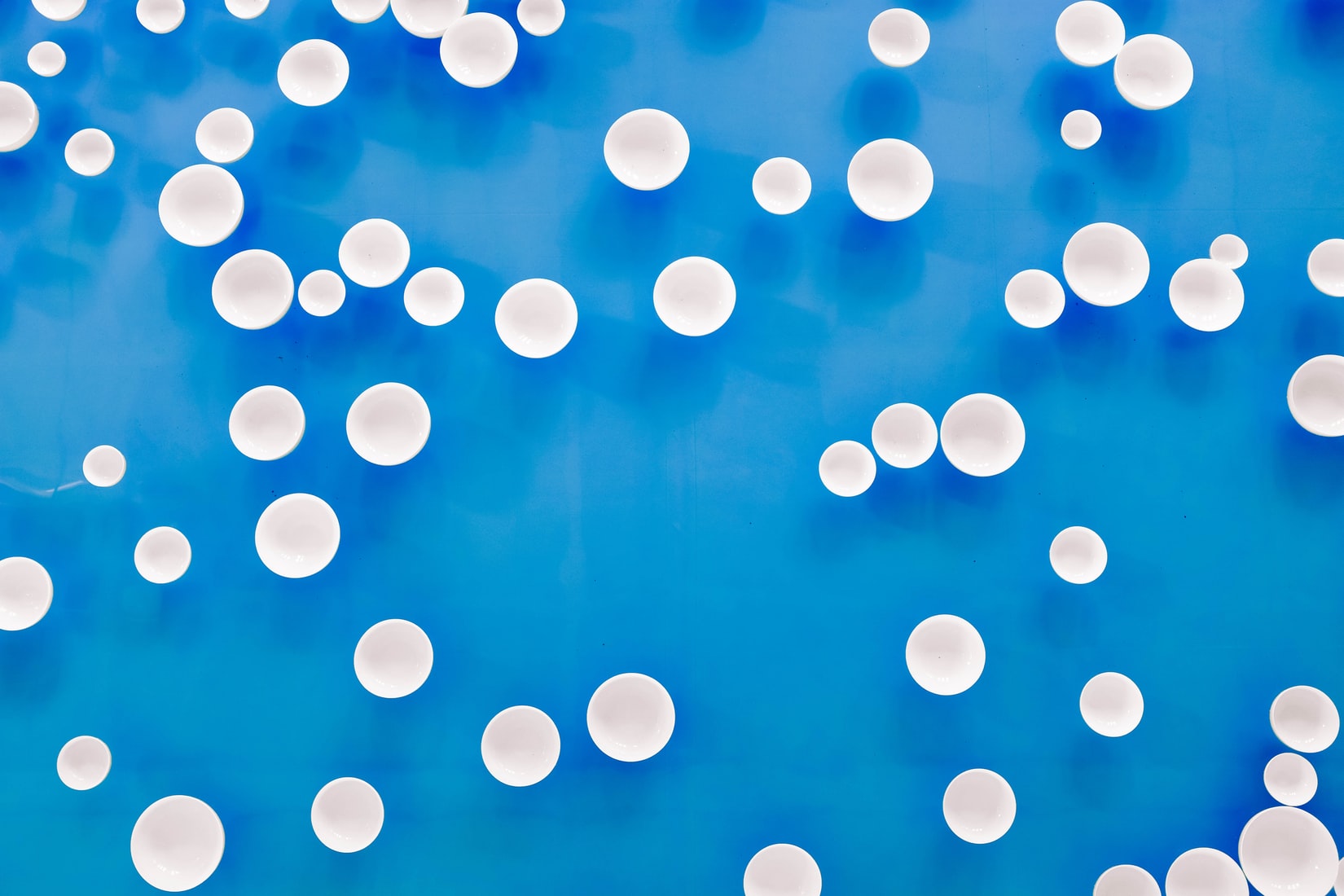 Sudão do Sul
Um Povo Disperso
Sudão do Sul
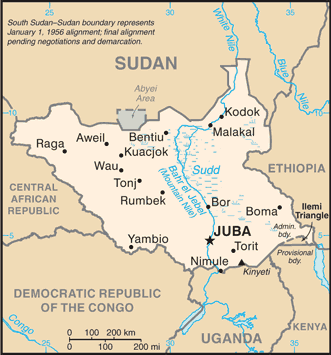 Localizado na África Centro-Oriental.
Separado do Sudão ao norte após anos de guerra civil.
Tornou-se o mais novo país da África em 2011.
2 milhões de refugiados estão no Sudão do Sul.
O Sudão do Sul é um dos países mais pobres da África.
[Speaker Notes: https://www.cia.gov/library/publications/the-world-factbook/geos/]
Quanto é um milhão?
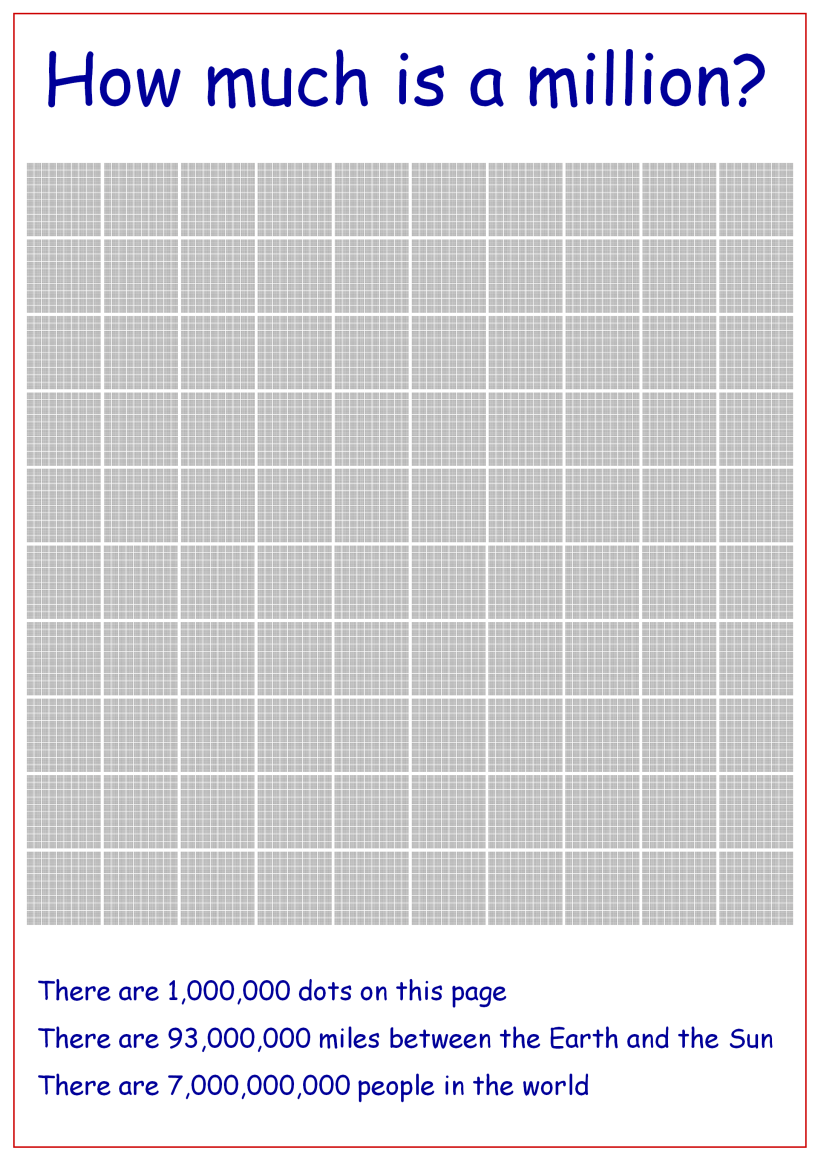 2,5 milhões de pessoas morreram na guerra civil do Sudão

4 milhões de pessoas foram deslocadas
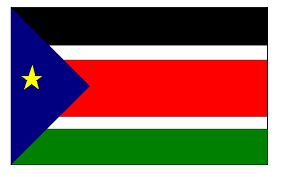 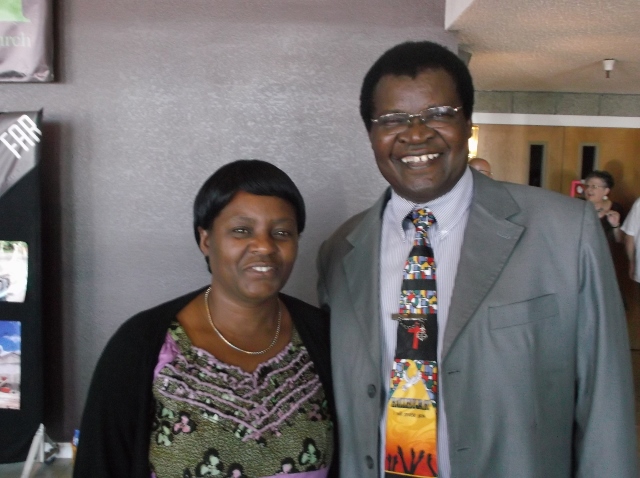 Friday e Mary Ganda
Trabalharam para abrir o ministério no Sudão do Sul antes que a Igreja do Nazareno entrasse oficialmente.

Os Gandas são missionários e serviram nos campos da África Ocidental, África Oriental e Chifre da África.
[Speaker Notes: Foto de Perfil da MNI]
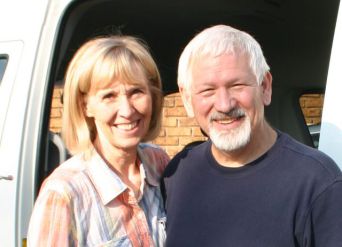 Howie e Bev Shute
Serviram como Missionários Nazarenos Globais na África Oriental e no Chifre da África de 1997 a 2008.

Ajudou a estabelecer bases ministeriais que contribuíram para a abertura da obra no Sudão do Sul.

Atualmente serve como pastor da Igreja do Nazareno Victory Hills, Kansas City, Missouri.
O Pastor John
caminhou 7 dias da Etiópia para o Sudão do Sul, para responder ao chamado de Deus.
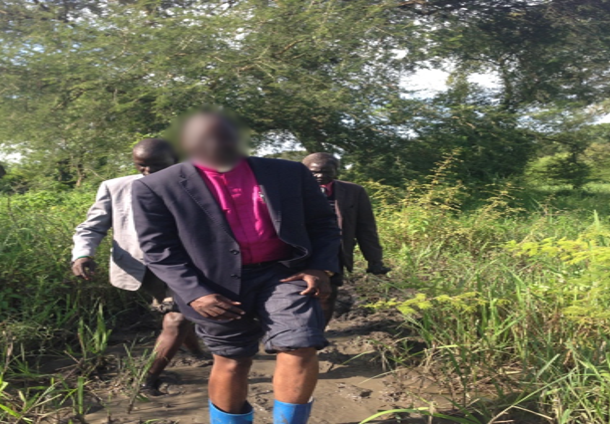 [Speaker Notes: Foto de John Yual]
Um campo de refugiados. 
No Sudão do Sul
onde o pastor John começou seu trabalho.
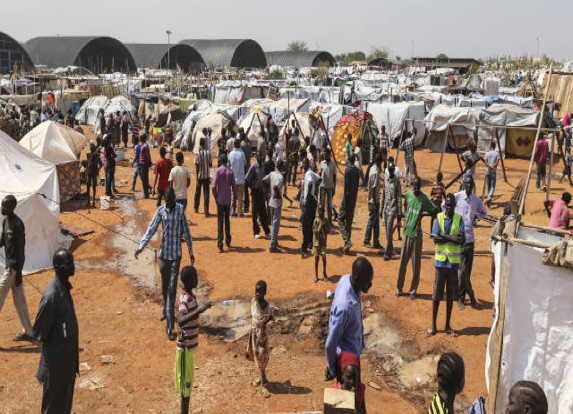 [Speaker Notes: Foto de John Yual]
“Onde Deus me chamou ...” 
Pastor John
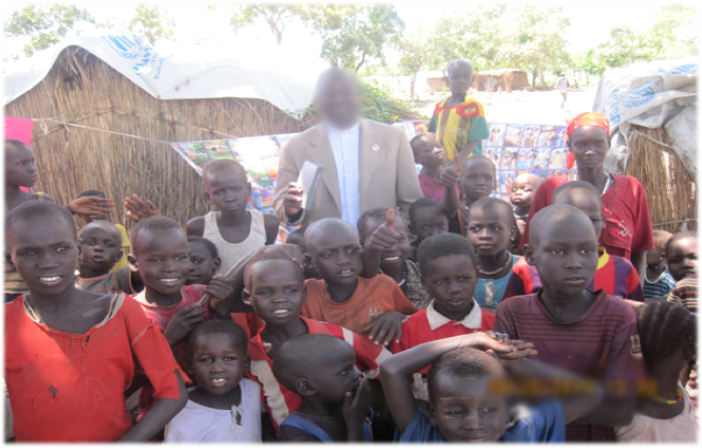 [Speaker Notes: Foto de John Yual]
Um campo de refugiados da Etiópia John
[Speaker Notes: Foto de John Yual]
“Se não conseguirmos atrair pessoas, 
deveríamos estar perguntando, 
Onde é que erramos?

Pastor John
As pessoas precisam de amor!
[Speaker Notes: Foto de John Yual]
Ore pelo Sudão do Sul
para a proteção de líderes em campos de refugiados.
que os cristãos sejam ousados e perseverantes.
que os novos cristãos levem Cristo de volta para sua terra natal quando for seguro voltar. 
que os deslocados experimentem o amor daqueles que compartilham de Cristo com eles.
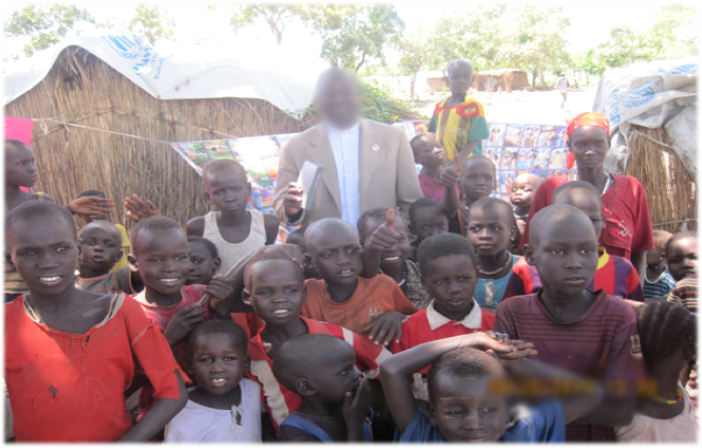